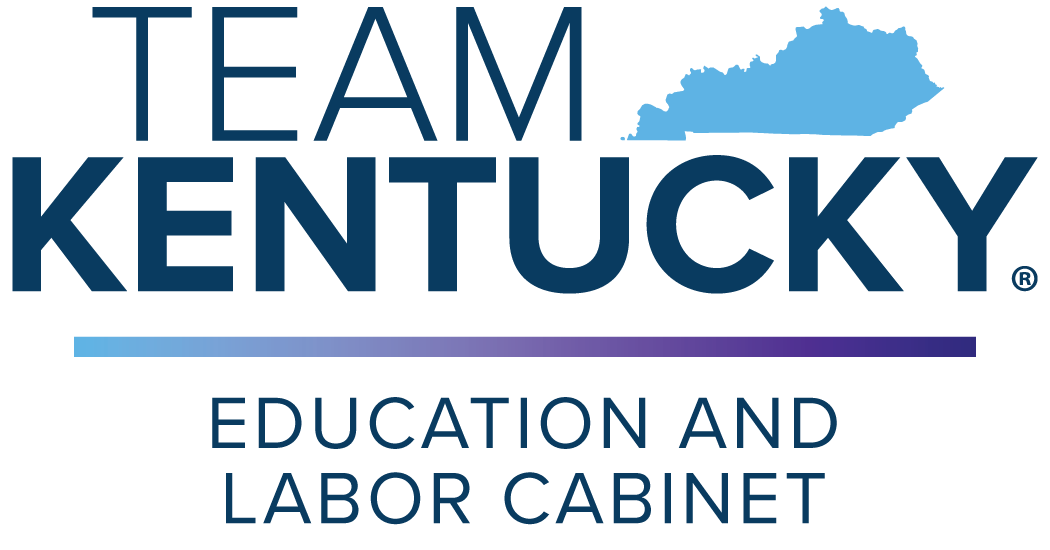 Department of Workplace Standards
Interim Joint Committee on Economic Development & Workforce Investment
August 29, 2024
Presenters
Kimberlee C. Perry, Commissioner

Chuck Stribling, CSP, ASP, Deputy Commissioner

Duane Hammons, Assistant Director, Division of Wages and Hours
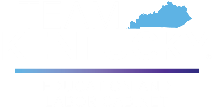 Topics
Department of Workplace Standards Overview
Division of Occupational Safety and Health (OSH) Compliance
OSH Review Commission
Division of OSH Education and Training (KYSAFE)
Division of Wages and Hours
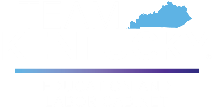 Department of Workplace Standards
Mission Statement: To ensure a safe, healthy, and fair workplace in Kentucky by advancing safety training, protecting workers, promoting employer excellence, and fostering innovation through education, enforcement, and compliance with labor laws to ensure Kentucky’s place as the hub of workplace innovation and distinction. 

The Department of Workplace Standards (DWS) has the statutory authority to execute the obligations of the Divisions of Wages and Hours, OSH Compliance, and KYSAFE.

DWS coverage includes an average of 1,895,215 employees (non-farm) and 149,619 employers.
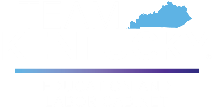 [Speaker Notes: Our jurisdiction includes the public and private sector employers.]
Division of OSH Compliance
About

Responsible for the enforcement of OSH standards. 

Inspections may be the result of imminent danger reports, fatality, accident, hospitalization, or amputation reports, employee complaints, or referrals.
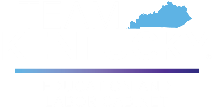 OSH Statistics
The total case rate for work-related injuries and illnesses fell to 3.2 cases per 100 full-time equivalent workers (2023 BLS data). 

Kentucky’s rate was 8.4 cases per 100 full-time equivalent workers in 1996 when BLS began tracking that data.

19 work related fatalities reported to date, compared to 35 fatalities this time in 2023.
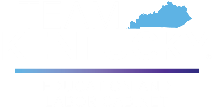 OSH Review Commission
3-member Commission appointed by the Governor based on competence in the fields of occupational safety and health.
When an employer disagrees with an OSH citation issued from the Department of Workplace Standards, it may file an appeal challenging the citation with the Review Commission.

From 2018-2023:
525 cases have been reviewed 
407 facilitated resolutions during the prehearing process

To speed resolution, the Review Commission retained a part-time, temporary hearing officer to supplement the hearing services provided by the AG’s office.
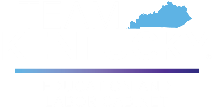 [Speaker Notes: Created in 1972, authorized by KRS 338.071.
Commissioners serve staggered four-year terms. 
Despite these successful resolutions, the number of cases in the prehearing/hearing phase grew from 40 in 2018 to 157 in 2023, a 292.5% increase.  To speed resolution, the Review Commission retained a part-time, temporary hearing officer to supplement the hearing services provided by the AG’s office.]
OSH Review Commission Process
Employer files contest to alleged violation of an OSH regulation with the Department. The Cabinet notifies the Review Commission.
Commissioner of Workplace Standards files a complaint with the Review Commission and the employer files an answer to the complaint.
Review Commission assigns the case to an administrative hearing officer who schedules prehearing conferences, rules on party motions, and (if the parties do not settle) conducts an evidentiary hearing. 
Hearing Officer submits a recommended order to the Review Commission to uphold, modify, or dismiss the citation.
Either party may appeal directly to the Review Commission for discretionary review, if they disagree with order.
If granted, Review Commission will re-examine the evidence, legal arguments, and relevant law.  It may uphold, modify, or reject the hearing officer’s  recommended order.  The Review Commission may also issue its own order based on its examination of the record.
If a party disagrees with the Review Commission, it may appeal to Franklin Circuit Court.
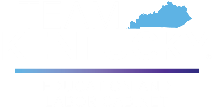 [Speaker Notes: Created in 1972, authorized by KRS 338.071.
Commissioners serve staggered four-year terms. 
Despite these successful resolutions, the number of cases in the prehearing/hearing phase grew from 40 in 2018 to 157 in 2023, a 292.5% increase.  To speed resolution, the Review Commission retained a part-time, temporary hearing officer to supplement the hearing services provided by the AG’s office.]
Division of OSH Education and Training (KYSAFE)
About

KYSAFE is a program that offers free safety and health training and consultation to employers and employees by promoting voluntary compliance with the OSH standards.

Conducts outreach to Kentucky employers and employees, such as support to the Spanish-speaking population.
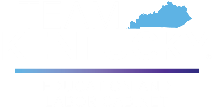 KYSAFE Statistics
In Federal Fiscal Year 2023, our KYSAFE consultants proactively discovered over 2,800 serious workplace hazards.

This saved Kentucky employers more than $19 million in potential penalties and protected nearly 56,000 exposed employees.
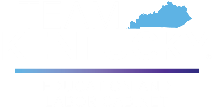 KYSAFE Partnership Program
Develops ongoing relationships with qualified employers.

Voluntary Partnership Program (VPP): 20 employers

Safety Health Achievement Recognition Program (SHARP): 14 employers

Construction Partnership Program (CPP): 25 active sites
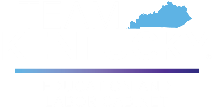 KYSAFE Outreach
April 2024, OSHA issued the National Emphasis Program for Heat Stress.  Approximately 5,000 employees were provided heat stress information through KYSAFE consultative surveys, outreach, and training.

During FY 2024, KYSAFE also conducted 70 OSH training courses and reached over 1,800 attendees.

57 OSH modules and 62 OSH recorded webinars posted at KYSAFE.ky.gov
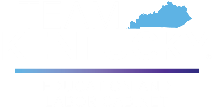 Division of Wages and Hours
About

Responsible for enforcement of labor laws relating to minimum wage, overtime, wage payments, payroll deductions and wage discrimination.

Responsible for enforcement of child labor laws.
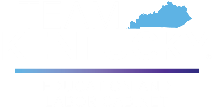 Division of Wages and Hours Statistics
From January 1, 2024 to July 31, 2024, the Division of Wages and Hours collected $549,637.39 in restitution for 480 KY employees.

For the same period, the division investigated 45 employers for alleged child labor law violations affecting 90 minors.

Education and Training Modules for Child Labor and Wages and Hours are available online at KYSAFE.Ky.gov.
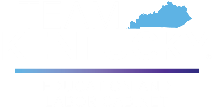 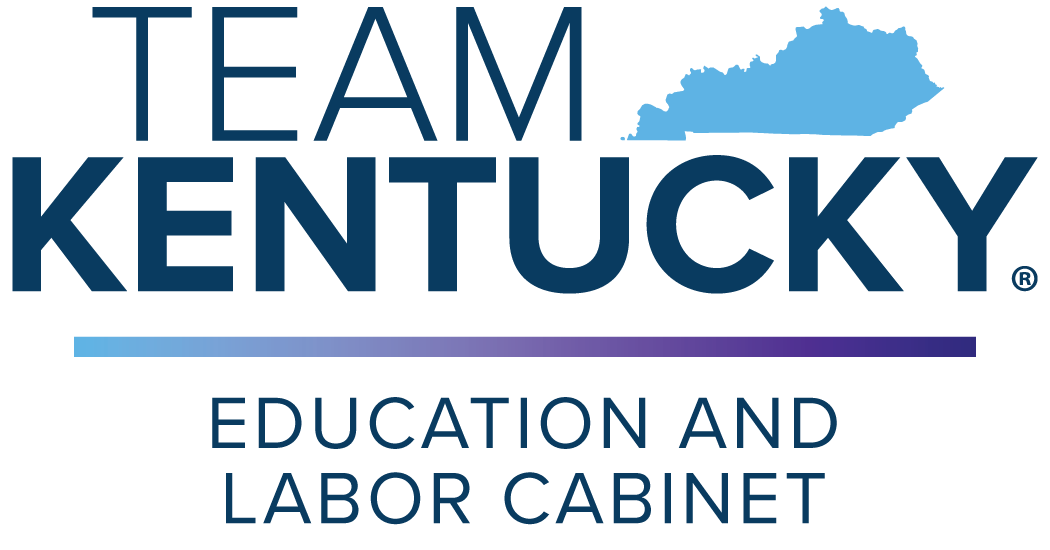 Thank You!